Телемедицина в системе электронного здравоохранения: состояние и перспективы
Б.А. Кобринский
MedSoft – Expert - 2014
Определение телемедицины
Телемедицинские технологии – это лечебно-диагностические консультации, управленческие, образовательные, научные и просветительские мероприятия в области здравоохранения, реализуемые с применением телекоммуникационных технологий («медицина на расстоянии») (Концепция …, 2001)
Телемедицина – это способ дистанционного обмена данными о состоянии здоровья в целях консультации, мониторинг физиологических показателей организма, специализированная помощь в любом месте и в экстремальных ситуациях, а также дистанционное образование, повышение квалификации и управление в системе оказания медицинской помощью (Б.А.Кобринский, 2014)
Границы телемедицины в электронном здравоохранении.Дистанционный on-line и off-line обмен информацией – где кончается телемедицина?
Состояние вопроса

Начало 21 века – проблема создания общероссийской ТМ-сети. 
Настоящее время – сеть на сотовой основе.
Около 400 ТМЦ более, чем в 60 регионах (вкл. систему РЖД). Региональные телемедицинские сети – 10-15 регионов (Удмуртия, Башкортостан, Якутия, Карелия, Свердловская обл., ХМАО, ЯНАО, НАО и др.). 
Десятки тысяч телеконсультаций.
Сервисы: 
Телеконсультации в т.ч. в ЧС. Телелекции (телеобразование).
Ситуационное управление в оказании помощи и различные административные мероприятия («телепланерки»).
Проблемы
Не развита домашняя (персональная) телемедицина или телемониторинг или mHealth.В ТМК практически не применяются специализированные видеокамеры.Незначительно развиты телеманипуляции (телеприсутствие). Практически отсутствуют «цифровые операционные».
Правовые моменты
В настоящее время один отечественный документ: 
Концепция развития телемедицинских технологий в Российской Федерации
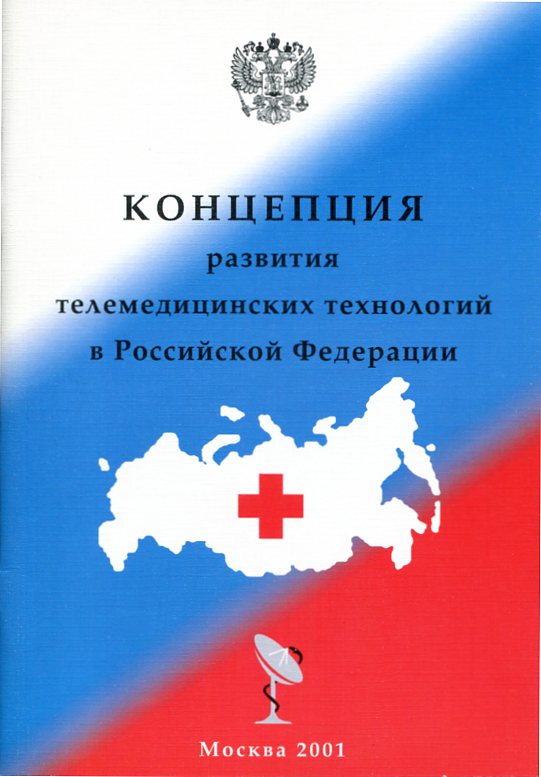 Документы СНГ и ЕврАзЭС.
Болевые точки: Законодательная и нормативная база. Оплата телеконсультаций. Доступность телеконсультаций и телемониторинга для населения во внегоспитальный период лечения.
Первоочередные задачи:
Включить телемедицинские услуги в список обязательных для оплаты за счет средств ОМС. 
Принять необходимые документы: 
Положение о ТМЦ/ТМП.
Информационные и технические требования к передаче данных для ТМК.
Номенклатура услуг в области телемедицины. 
Определить правовой статус врачей-консультантов.
Требуют решения
Возможность для пациентов обращения за ТМК через ТМЦ МО или других организаций (при условии предоставления МО необходимых документов в электронном виде). 
Определение места различных мобильных телемедицинских систем в оказании медицинских услуг населению. 
Повышение квалификации врачей в области телемедицины. 
Формирование условий для телемониторинга с оперативным автоанализом (авторазборкой) поступающих данных и логистикой дальнейших мероприятий в сомнительных случаях.
Защита передаваемой персональной медицинской информации.
Предложения
Ускорить анализ состояния телемедицины в МО и регионах РФ.
Обеспечить пути и поддержку дальнейшего развития ТМТ.
Выпустить нормативные документы, определяющие создание (функционирование) ТМЦ и ТМП и определяющие порядок организации и проведения ТМК.
Решить проблему оплаты ТМК за счет средств ОМС
Определить целесообразность коррекции Концепции развития телемедицинских технологий в Российской Федерации.
План развития телемедицины до 2020 г. 
АРМИТ подключиться к группе телемедицины ЭС ИКТЗ в решении поставленных вопросов.
Благодарю за внимание
Кобринский Борис Аркадьевич
bakob@pedklin.ru